Android and Asynchronously requesting Web (HTTP) data
Using AsynCTask class
The idea --- you don’t want to wait
If you have your App and you need to make a request via the web for some data  (possibly from a 3rd party like facebook or twitter) you don’t won’t to have your application waiting around for it idly


SOULTION: Asynchronously ask for the data
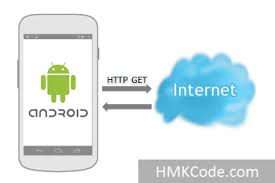 More Motivation – JSON retrieval
App ask’s its private AsyncTask class to get the data myAsycnTaskObj.execute(params)
AsyncTask call’s its own doInBackground(params) method
doInBackground(params) makes HTTPURLConnection to “Server” asking for data
Server gets requests, processes it and returns results (here JSON but, could be any kind of data)
AsyncTask gets called back with data from #4 in onPostExecute(results)
onPostExecute() will make calls to its OUTER class parent (the fragment or Activity that  it is inside) and invoke that Activity’s Adapter and ListView in the GUI to populate the results.   BUT, what you do is up to you with the results
1 (myAsynceTaskObj.execute)
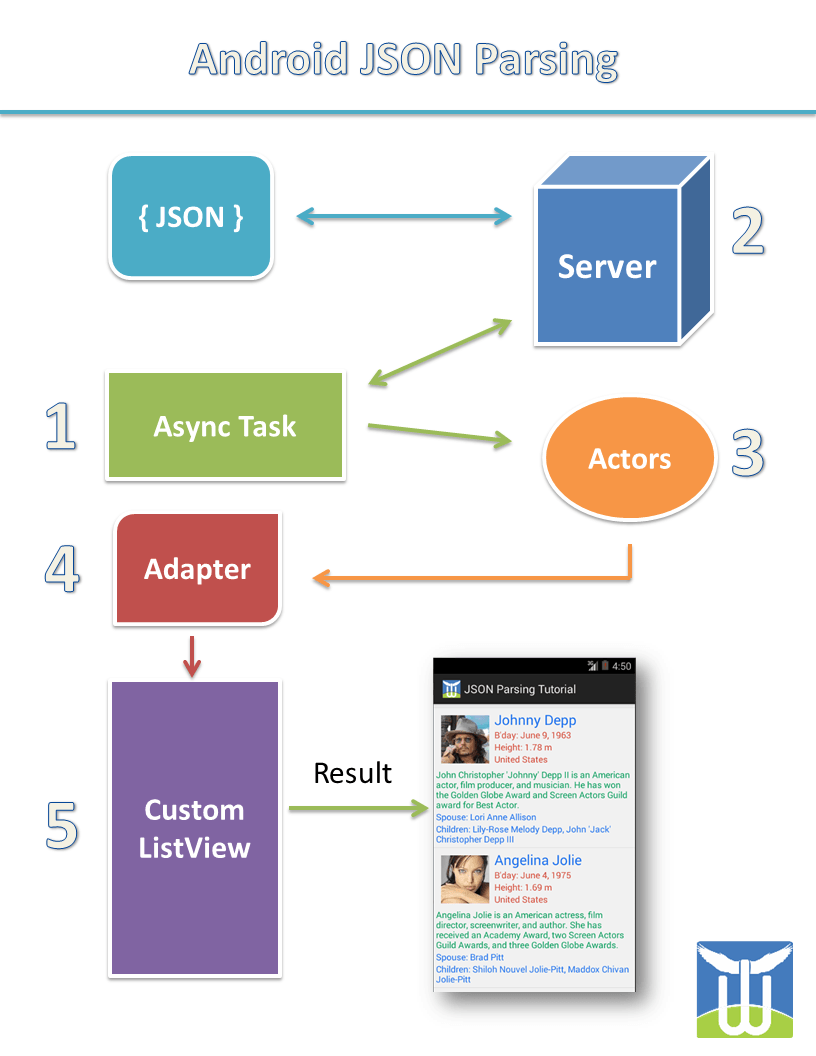 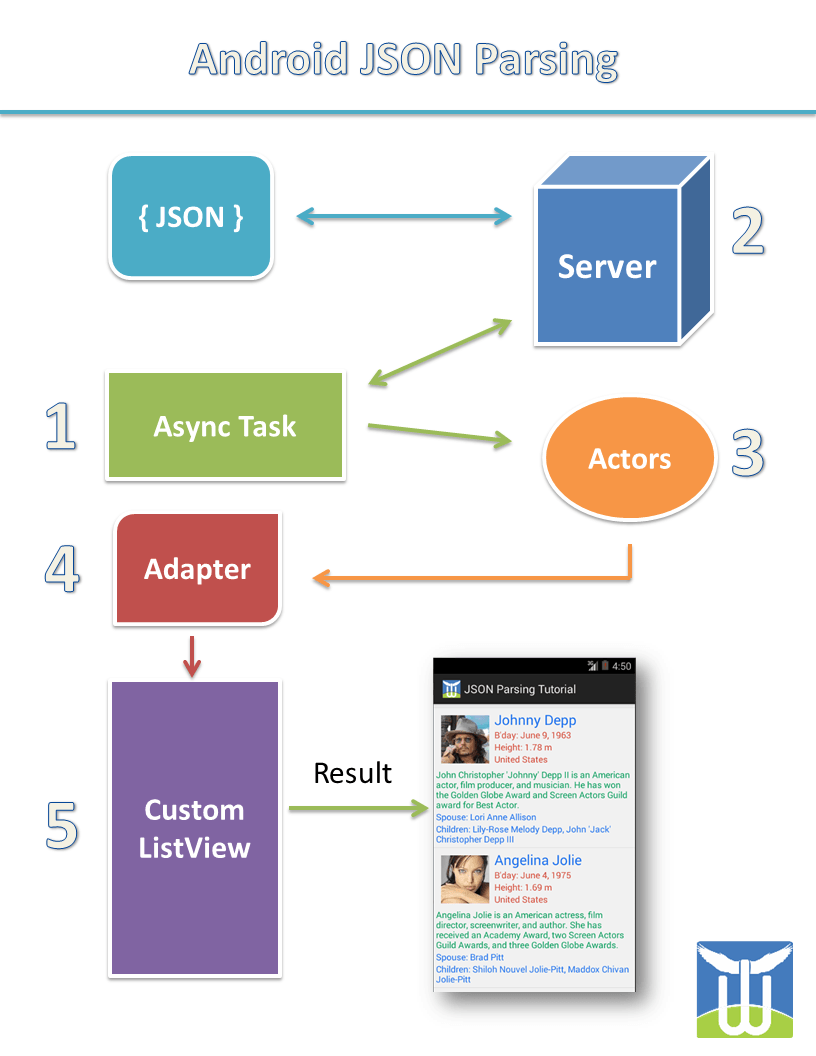 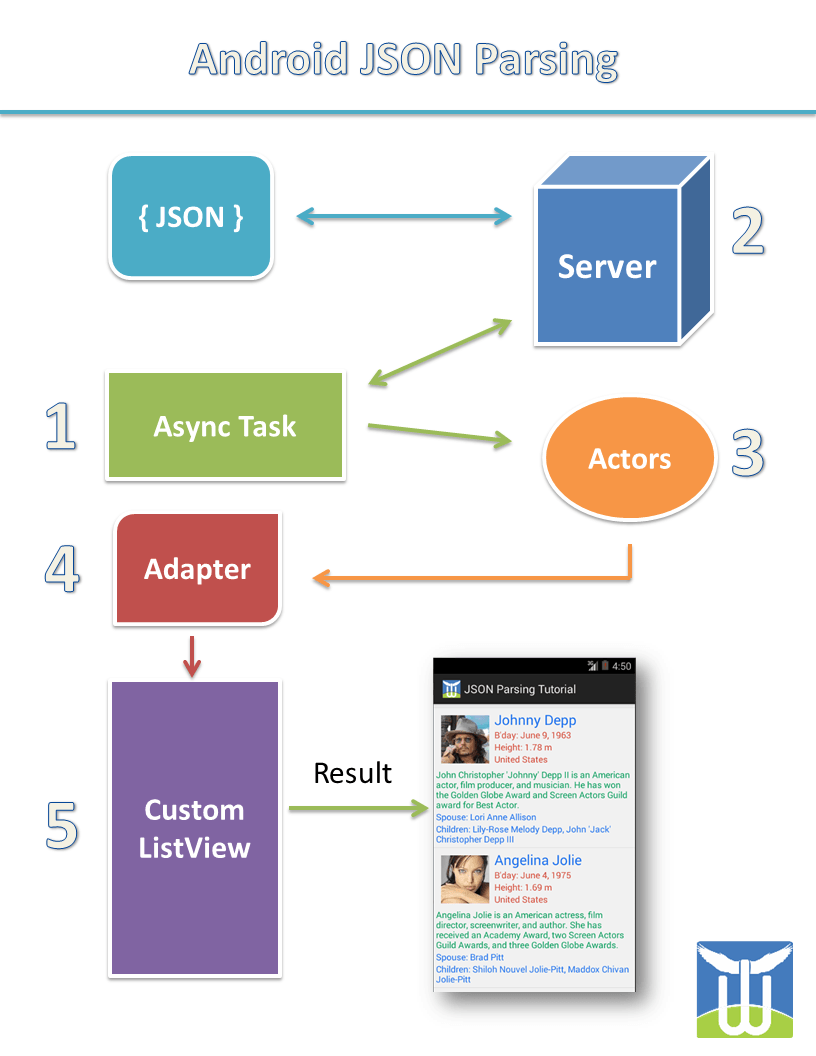 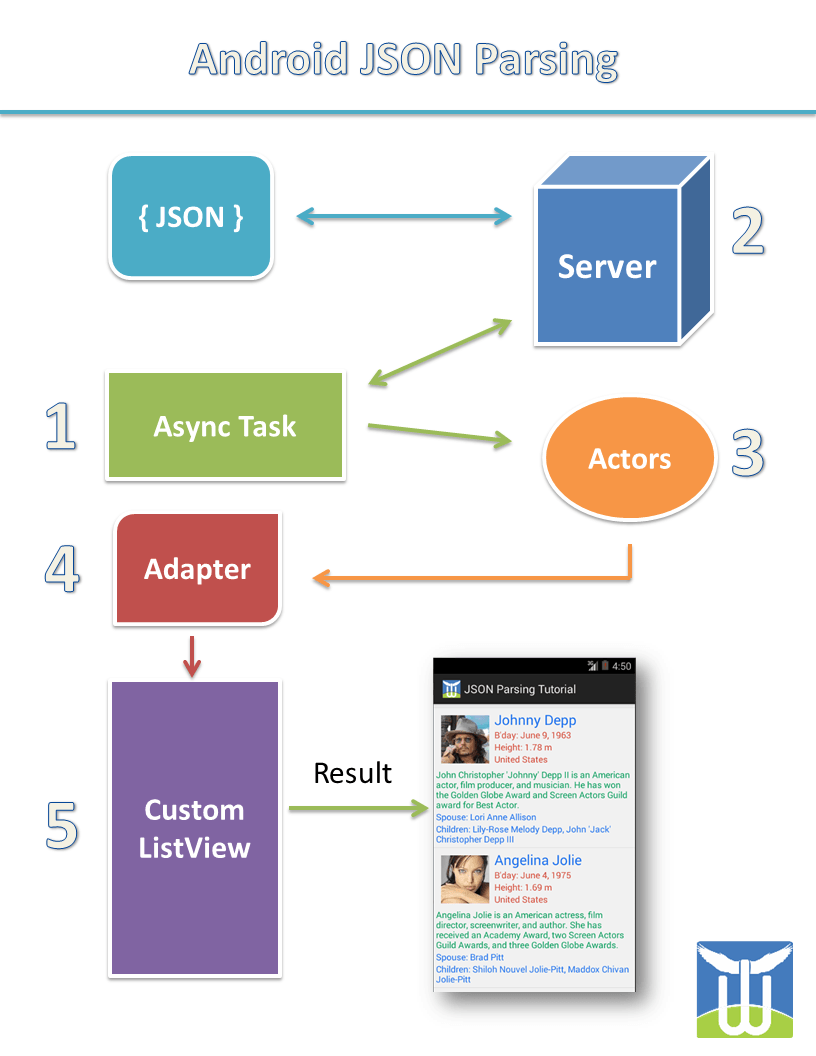 3 (Http request)
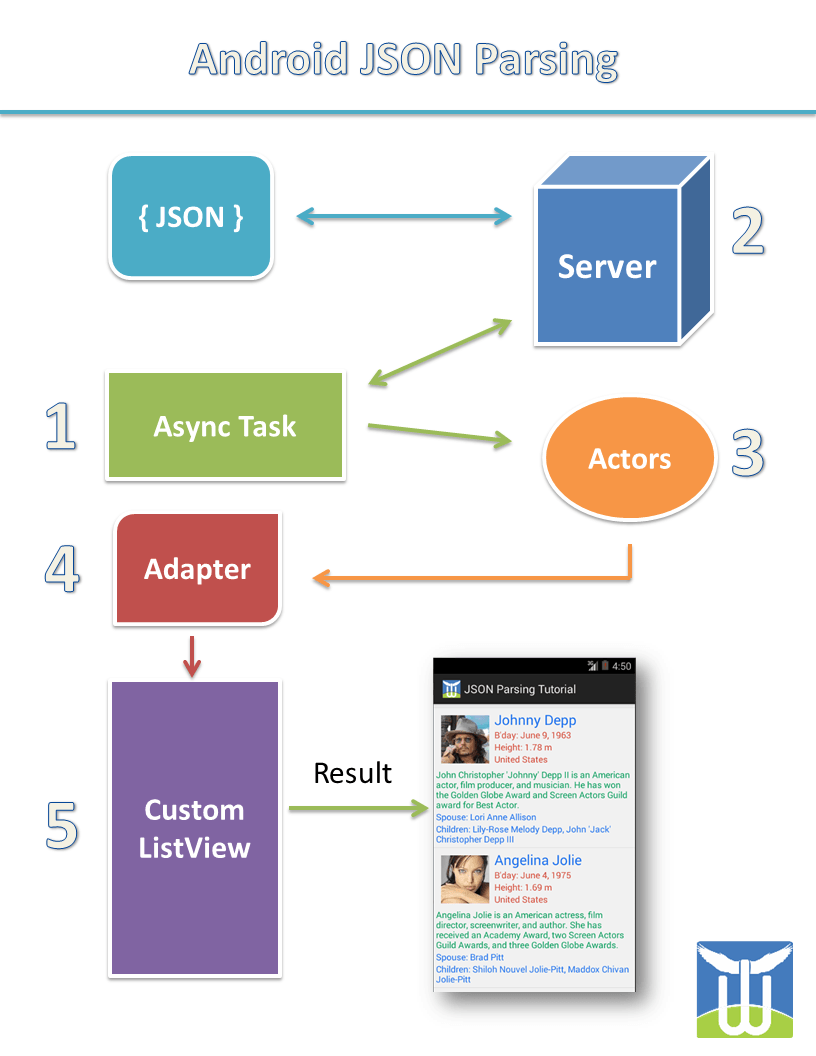 4&5 (onPostExecute)
2 (doInBackground)
6 (onPostExecute-calls to OUTER Activityclass)
Notice the Asynchronous calls
Lets to an Example
Make a request to get data from (http://yelp.com) –this will actually be the homepage –for yelp api calls you need to do Authentication and register to be a developer (we are not discussing this) –what we are doing is just grabbing the html/css/javascript code that makes up yelp’s front page.

What it looks like>>>
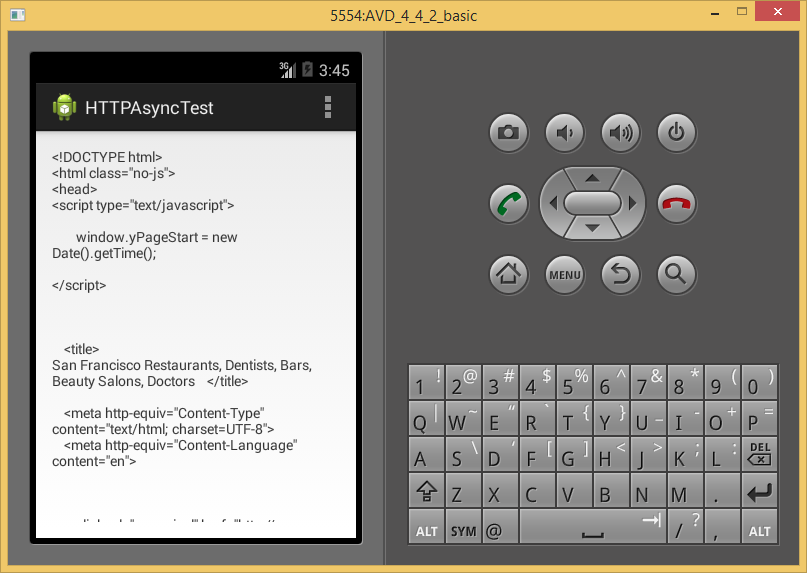 We have a single view Activity --simple
<RelativeLayout xmlns:android="http://schemas.android.com/apk/res/android"
    xmlns:tools="http://schemas.android.com/tools"
    android:layout_width="match_parent"
    android:layout_height="match_parent"
    android:paddingBottom="@dimen/activity_vertical_margin"
    android:paddingLeft="@dimen/activity_horizontal_margin"
    android:paddingRight="@dimen/activity_horizontal_margin"
    android:paddingTop="@dimen/activity_vertical_margin"
    tools:context="com.example.httpasynctest.MainActivity" >

    <TextView
        android:id="@+id/textDump"
        android:layout_width="wrap_content"
        android:layout_height="wrap_content"
        android:text="@string/hello_world" />

</RelativeLayout>
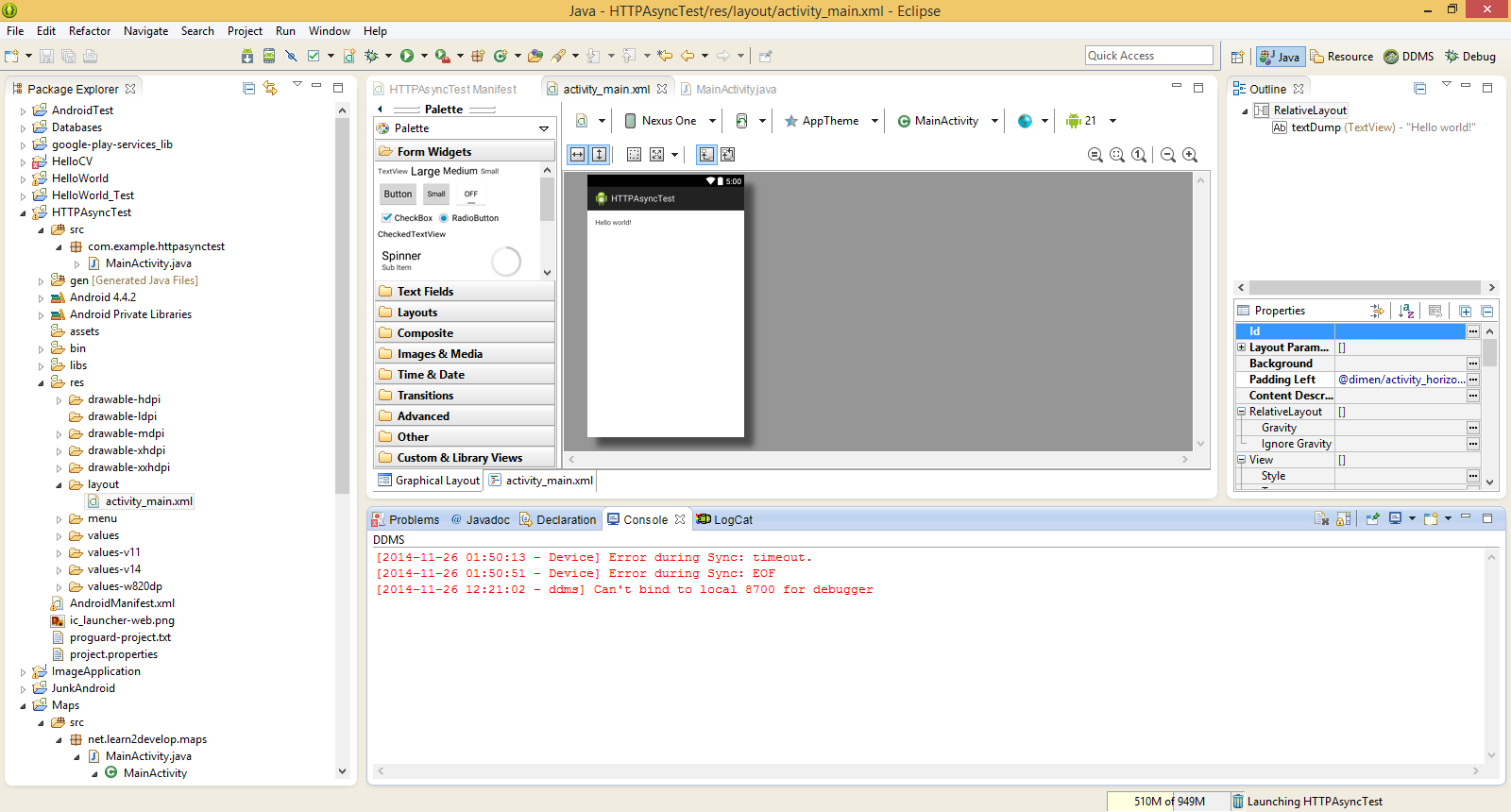 The Manifest –we are using Internet
<?xml version="1.0" encoding="utf-8"?>
<manifest xmlns:android="http://schemas.android.com/apk/res/android"
    package="com.example.httpasynctest"    android:versionCode="1"    android:versionName="1.0" >

    <uses-sdk
        android:minSdkVersion="19"      android:targetSdkVersion="19" />
    <uses-permission android:name="android.permission.INTERNET"/>
    <uses-permission android:name="android.permission.ACCESS_NETWORK_STATE"/>

    <application
        android:allowBackup="true"
        android:icon="@drawable/ic_launcher"
        android:label="@string/app_name"
        android:theme="@style/AppTheme" >
        <activity
            android:name=".MainActivity"
            android:label="@string/app_name" >
            <intent-filter>
                <action android:name="android.intent.action.MAIN" />

                <category android:name="android.intent.category.LAUNCHER" />
            </intent-filter>
        </activity>
    </application>
</manifest>
Activity Class – part 1
public class MainActivity extends Activity {

TextView  dumpText; //variable that refers to the TextView in associated GUI

    @Override
    protected void onCreate(Bundle savedInstanceState) {
        super.onCreate(savedInstanceState);
        setContentView(R.layout.activity_main);
        
        //grab TextView
        dumpText = (TextView) findViewById(R.id.textDump);
        //grab data from Yelp only if we have connectivity
         ConnectivityManager connMgr = (ConnectivityManager) getSystemService(Context.CONNECTIVITY_SERVICE);
         NetworkInfo networkInfo = connMgr.getActiveNetworkInfo();
            if (networkInfo != null && networkInfo.isConnected()) {
	getYelpdata(); // fetch data
            } else {
	dumpText.setText("No Connection"); // display error
            }
    }
Activity Class – part 2 (continued)
//go to yelp  URL and grab data –just its front page
// calls static method execute of OUR  AsycnTask inner class defined in a bit called DownloadWebpageTask
    protected void getYelpdata() {
         //call ASync Task class to process getting data
          String stringUrl = "http://yelp.com";
           new DownloadWebpageTask().execute(stringUrl);
          
    }
Activity INNER class DownloadWebpageTask- part 1
//private class to do ASYNC getting of yelp data
    // Uses AsyncTask to create a task away from the main UI thread. This task takes a 
    // URL string and uses it to create an HttpUrlConnection. Once the connection
    // has been established, the AsyncTask downloads the contents of the webpage as
    // an InputStream. Finally, the InputStream is converted into a string, which is
    // displayed in the UI by the AsyncTask's onPostExecute method.
    private class DownloadWebpageTask extends AsyncTask<String, Void, String> {
       @Override
       protected String doInBackground(String... urls) {
             
           // params comes from the execute() call: params[0] is the url.
           try {
               return downloadUrl(urls[0]);
           } catch (IOException e) {
               return "Unable to retrieve web page. URL may be invalid.";
           }
       }
       // onPostExecute displays the results of the AsyncTask.  ASYNCHRONOUS CALL BACK
       @Override
       protected void onPostExecute(String result) {
           dumpText.setText(result);
      }
Activity INNER class DownloadWebpageTask- part 1
//this is the workhorse method that does the HTTPRequest Given a URL, establishes an HttpUrlConnection 
    // and retrieves  the web page content as a InputStream, which it returns as a string.
    private String downloadUrl(String myurl) throws IOException {
        InputStream is = null;
        // Only display the first 500 characters of the retrieved web page content.
        int len = 500;
            
        try {
            URL url = new URL(myurl);
            HttpURLConnection conn = (HttpURLConnection) url.openConnection();
            conn.setReadTimeout(10000 /* milliseconds */);
            conn.setConnectTimeout(15000 /* milliseconds */);
            conn.setRequestMethod("GET");
            conn.setDoInput(true);
            // Starts the query
            conn.connect();
            int response = conn.getResponseCode();
            Log.d("ASyncTask", "The response is: " + response);
            is = conn.getInputStream();

            // Convert the InputStream into a string
            String contentAsString = readIt(is, len);
            return contentAsString;
            
        // Makes sure that the InputStream is closed after the app is
        // finished using it.
        } finally {
            if (is != null) {
                is.close();
            } 
        }
    }
Activity INNER class DownlaodWebPageTask – part 3
// Reads an InputStream and converts it to a String.
    public String readIt(InputStream stream, int len) throws IOException, UnsupportedEncodingException {
        Reader reader = null;
        reader = new InputStreamReader(stream, "UTF-8");        
        char[] buffer = new char[len];
        reader.read(buffer);
        return new String(buffer);
    }
Lets Run it
What it looks like>>>
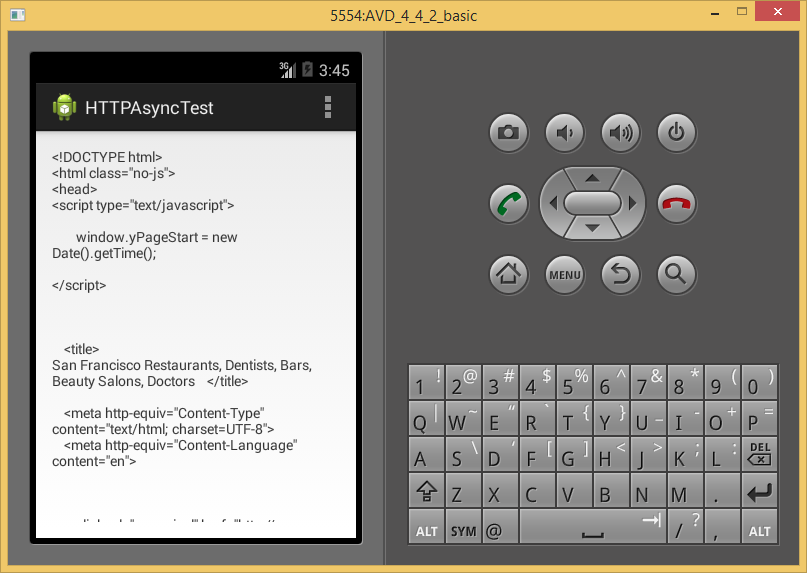 What you learned
You created an class that extends AsyncTask to handle processing on a different Thread than the main Application 
It calls back Asynchronously when done executing to onPostExecute

We used it to get data froma web request.
Made it an INNER classso results could be dumped inOUTER classes GUI widgets(NOTE: Inner classes haveaccess to Outer classes variables& methods)
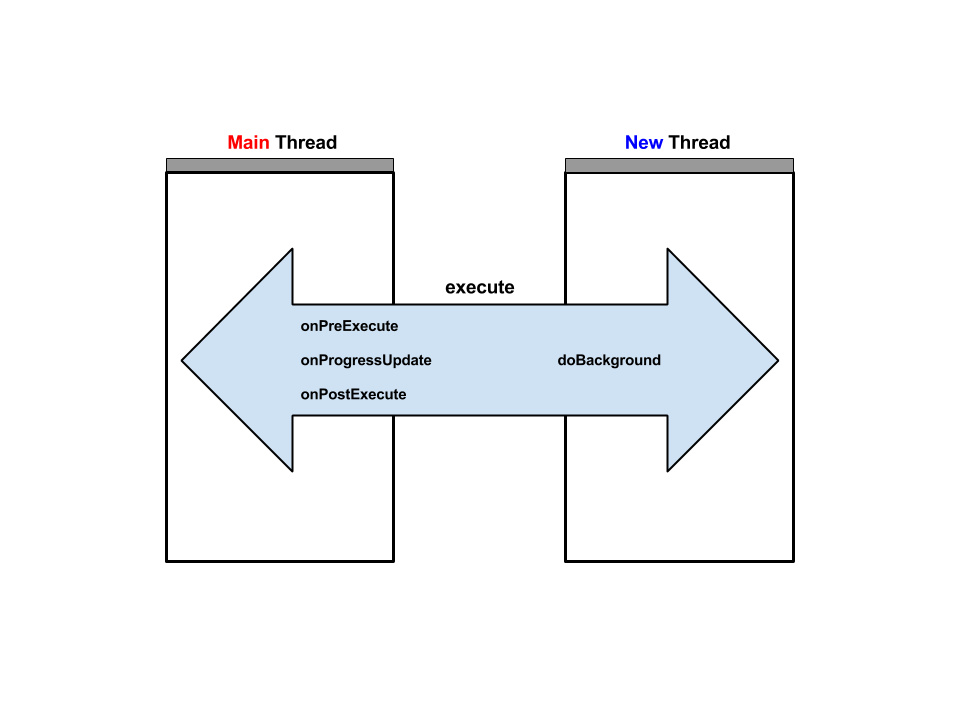